計畫編號：                                                                                        [中山-  教師姓名職稱 、  高醫-教師姓名職稱 ]
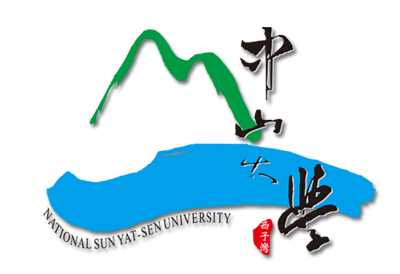 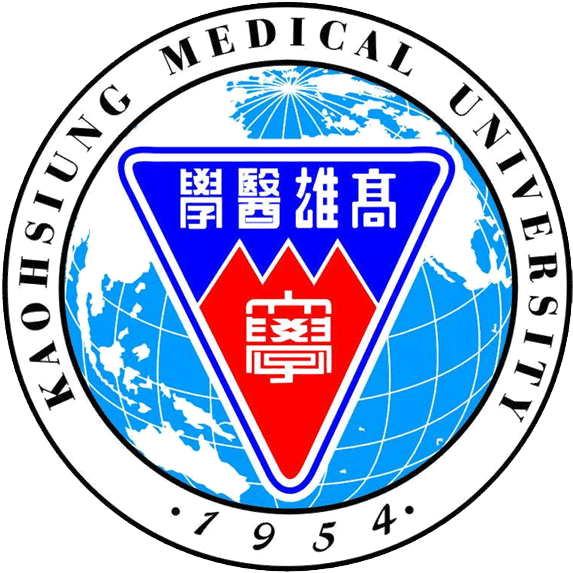 計畫中英文名稱